MERSİN İL MİLLİ EĞİTİM MÜDÜRLÜĞÜ
TEOG, LYS, YGS SONUÇLARI
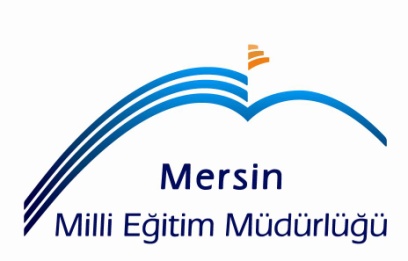 2016  TEOG  ORTALAMALARI
2016  TEOG İLÇE ORTALAMALARI
2016  TEOG YERLEŞTİRME İL SONUÇLARI
2016  TEOG İLÇELER  BAZINDA  LİSELERE  YERLEŞTİRME SONUÇLARI
MERSİN YGS 2011-2016 NETLER TÜRKİYE MUKAYESELİ
MERSİN LYS 2011-2016 NETLER TÜRKİYE MUKAYESELİ
MERSİN LYS 2011-2016 NETLER TÜRKİYE MUKAYESELİ
2011-2016 MERSİN YGS-LYS YERLEŞME
2010-2016 MERSİN YGS PUAN İL SIRASIRA
2010-2016 MERSİN LYS PUAN İL SIRA
2010-2016 MERSİN YGS NET İL SIRALAMA
2010-2016 MERSİN LYS NET İL SIRALAMA
2010-2016 MERSİN LYS NET İL SIRALAMA
2010-2016 MERSİN LYS NET İL SIRALAMA
2010-2016 MERSİN LYS NET İL SIRALAMA
Kutlu EKİNBAŞ
MÜDÜR YARDIMCISI





 
Mersin İl Milli Eğitim Müdürlüğü Dumlupınar Mah. GMK Bulvarı Suphi Öner Öğretmenevi Yanı 33130 Yenişehir/MERSİN 0324 329 14 81-84
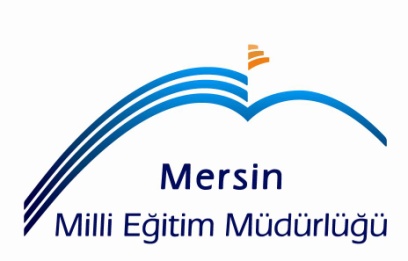